Updates on Measurement Setup Termination frame
Date: 2022-04-08
Authors:
Slide 1
Pei Zhou (OPPO)
Background
According to Motion 54 (21/1941r1) Measurement Setup ID is set by sensing initiator, the tuple <Sensing Initiator’s MAC address, Measurement Setup ID> is used to identify a specific Measurement Setup. [1]

Current text about Sensing measurement termination in Draft P802.11bf_D0.01 [2][3]
A sensing initiator (or sensing responder) may initiate termination of one or more sensing measurement setups by transmitting a Sensing Measurement Setup Termination frame with the Measurement Setup IDs of the measurement setups to be terminated to a sensing responder (or sensing initiator).
Current frame format of Sensing measurement termination frame in Draft P802.11bf_D0.01 [2][3]





The Measurement Setup ID Information field is TBD.

This contribution provides the details of Measurement Setup ID Information field.
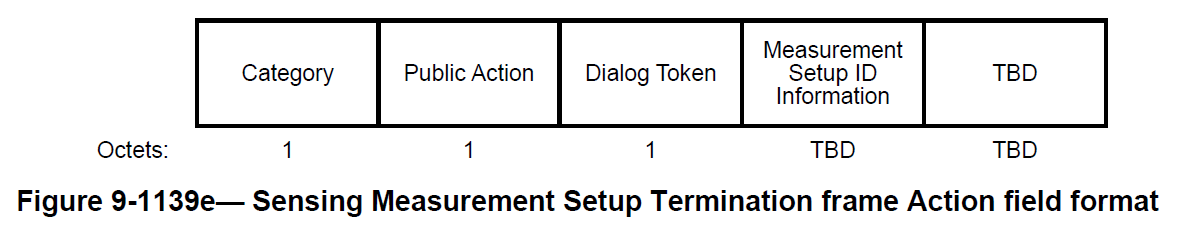 Slide 2
Pei Zhou (OPPO)
Discussion on Measurement Setup Termination
Since the Measurement Setup ID is set by sensing initiator, different sensing STA as sensing initiator may assign the same Measurement Setup ID. For example, AP and STA 1 assign Measurement Setup ID = 1 when they act as sensing initiator. But the tuple <Sensing Initiator’s MAC address, Measurement Setup ID> can be used to identify a specific Measurement Setup.
If the sensing transmitter (e.g., AP) only indicates the Measurement Setup ID(s) to be terminated in Sensing Measurement Setup Termination frame, the sensing receiver (e.g., STA 1) doesn’t know which measurement setup(s) to terminate. 
It is necessary to indicate who assigned the Measurement Setup ID(s) in Sensing Measurement Setup Termination frame.
Slide 3
Pei Zhou (OPPO)
Discussion on Measurement Setup Termination frame
However, the length of (Sensing Initiator’s) MAC address is 6 octets, indicating the MAC addresses corresponding to all Measurement Setup IDs in Sensing Measurement Setup Termination frame will bring large signaling overhead. 

This contribution proposes the following low overhead solutions:
One bit “Terminate All” to indicate whether to terminate all the measurement setups.
The sensing transmitter of the Sensing Measurement Setup Termination frame doesn’t need to indicate every Measurement Setup ID to be terminated.
If “Terminate All” = false (or 0), two separate Measurement Setup ID Lists can be used to indicate the measurement setups to be terminated.
One list is assigned by the sensing transmitter of the Sensing Measurement Setup Termination frame, the other list is assigned by the sensing receiver of the Sensing Measurement Setup Termination frame.
Slide 4
Pei Zhou (OPPO)
Updates on Measurement Setup Termination frame
Based on the discussion in slide 4, the following updates on Measurement Setup Termination frame is proposed:
The Measurement Setup ID Information field is used to indicate the identifier(s) of the sensing measurement setup(s) to be terminated:









The Terminate All subfield is set to 1 to indicate that the STA requests to terminate all sensing measurement setup(s); the Terminate All subfield is set to 0 to indicate that the STA requests to terminate the sensing measurement setup(s) as indicated in Tx Measurement Setup ID List and/or Rx Measurement Setup ID List.
The Number of Measurement Setup IDs Set by Tx (or Rx) subfield indicates the number of Measurement Setup IDs contained in Tx (or Rx) Measurement Setup ID List.
The Tx (or Rx) Measurement Setup ID List contains one or more Measurement Setup IDs set by the transmitter (or receiver) of the Sensing Measurement Setup Termination frame.
Slide 5
Pei Zhou (OPPO)
SP
Do you agree to add the updates on Measurement Setup ID Information field of Sensing Measurement Setup Termination frame as shown in slide 5 (11-22/0626r0) into 802.11bf draft?


Yes/No/Abstain
Slide 6
Pei Zhou (OPPO)
References
[1] 11-21-1941-01-00bf-discussion-on-measurement-setup-id-setting.pptx
[2] 11-22-0126-05-00bf-pdt-for-sensing-measurement-setup-termination.docx
[3] Draft P802.11bf_D0.01.pdf
Slide 7
Pei Zhou (OPPO)